110年度-〈數位雲服務主題式研發補助計畫〉
執行單位：財團法人中國生產力中心
廠商名稱：OO股份有限公司　　　　　　計畫名稱： XXXXXXXXXXXX
內容概述：(說明本計畫之執行概要)
計畫類型
補助計畫
領域類別
數位轉型
○○ 千元
所在縣市
1.計畫亮點 ：(說明執行目標成果與特色)


2.量化效益(請同步比對結案報告-根據貴案申請項目填寫相對應之績效)
(1)提高員工薪資：
(2)新增投資：O千元；(3)帶動中小企業客戶使用加數： O 家；
(4)提升客戶營收：O千元                                      
3.成果展示(請附成果照片呈現)
成果展現
縣市別
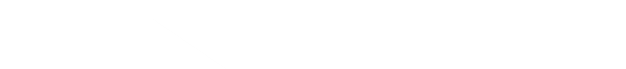 數位產業署
企業規模
大/中小企業
政府經費
○○ 千元
1
110年度-〈數位雲服務主題式研發補助計畫〉
執行單位：財團法人中國生產力中心
廠商名稱：OO股份有限公司　　　　　　計畫名稱： XXXXXXXXXXXX
內容概述：(說明本計畫之執行概要)
計畫類型
補助計畫
領域類別
數位轉型
○○ 千元
所在縣市
1.計畫亮點 ：(說明執行目標成果與特色)


2.量化效益(請同步比對結案報告-根據貴案申請項目填寫相對應之績效)
(1)提高員工薪資：
(2)新增投資：O千元；(3)帶動中小企業客戶使用加數： O 家；
(4)提升客戶營收：O千元                                      
3.成果展示(請附成果照片呈現)
成果展現
縣市別
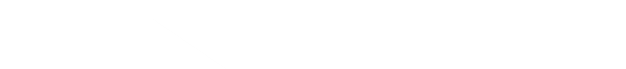 數位產業署
企業規模
大/中小企業
政府經費
○○ 千元
紅框需填寫，其餘格式請勿隨意調整或改變顏色